Вебинар«О взаимодействии публичных библиотек и библиотек образовательных организаций»
23.09.2016
Концепция развития школьных информационно-библиотечных центров
Проблемное поле: 
Нуждаются в обновлении фонды классической литературы, произведений современных авторов, детской литературы, а также произведений гражданско-патриотической направленности, используемые при освоении основных общеобразовательных программ.
Решение: 
Перспективной формой информационно-ресурсного обеспечения сети является кооперация с библиотеками системы Министерства культуры Российской Федерации, что позволит создать единую систему обслуживания читателей с работой по общему плану, организовать принятие совместных решений по вопросам информатизации и совершенствования услуг обслуживания населения.
Ярославская областная универсальная библиотека им.Н.А.Некрасова
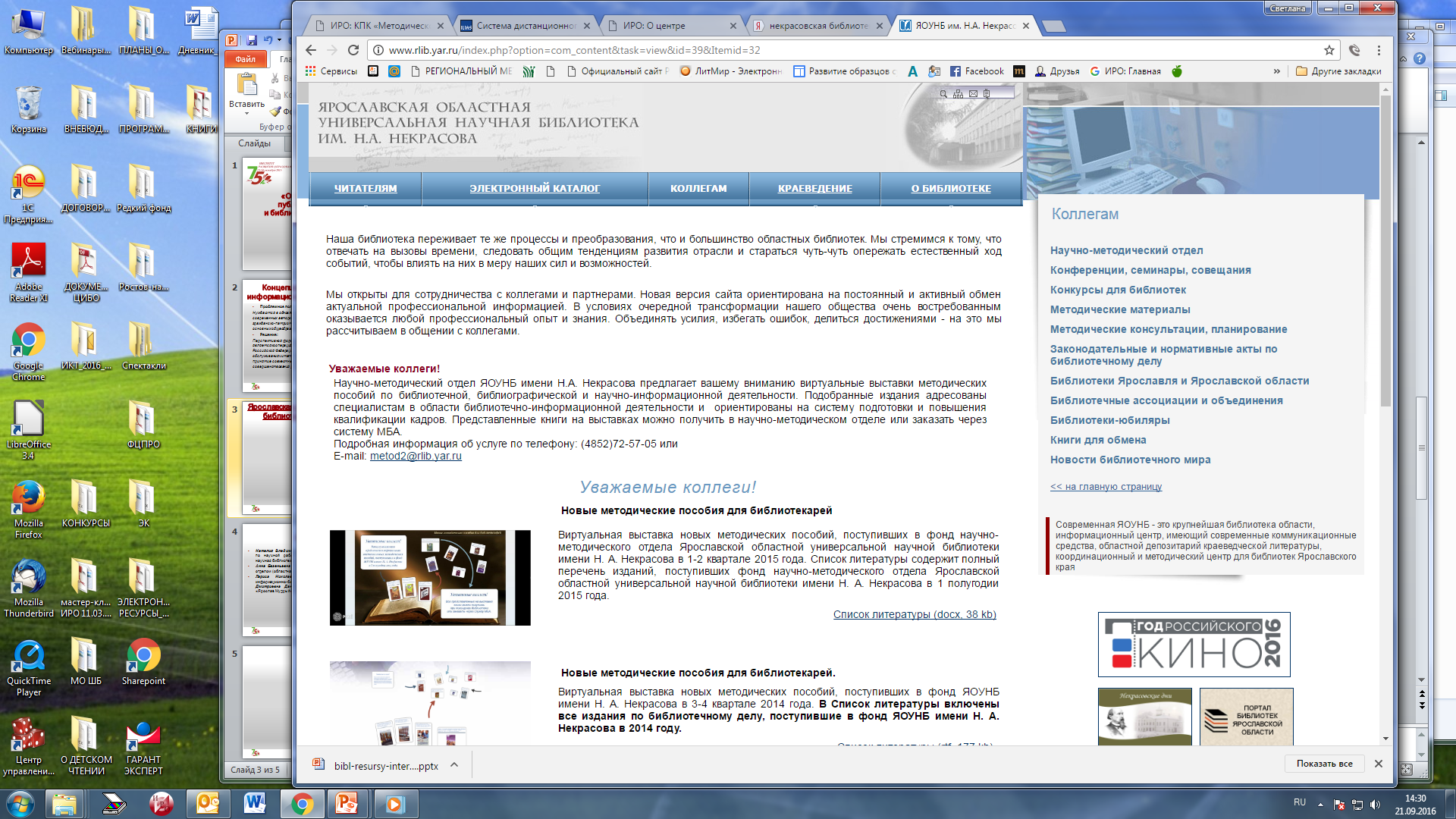 Областная детская библиотека им.И.А.Крылова
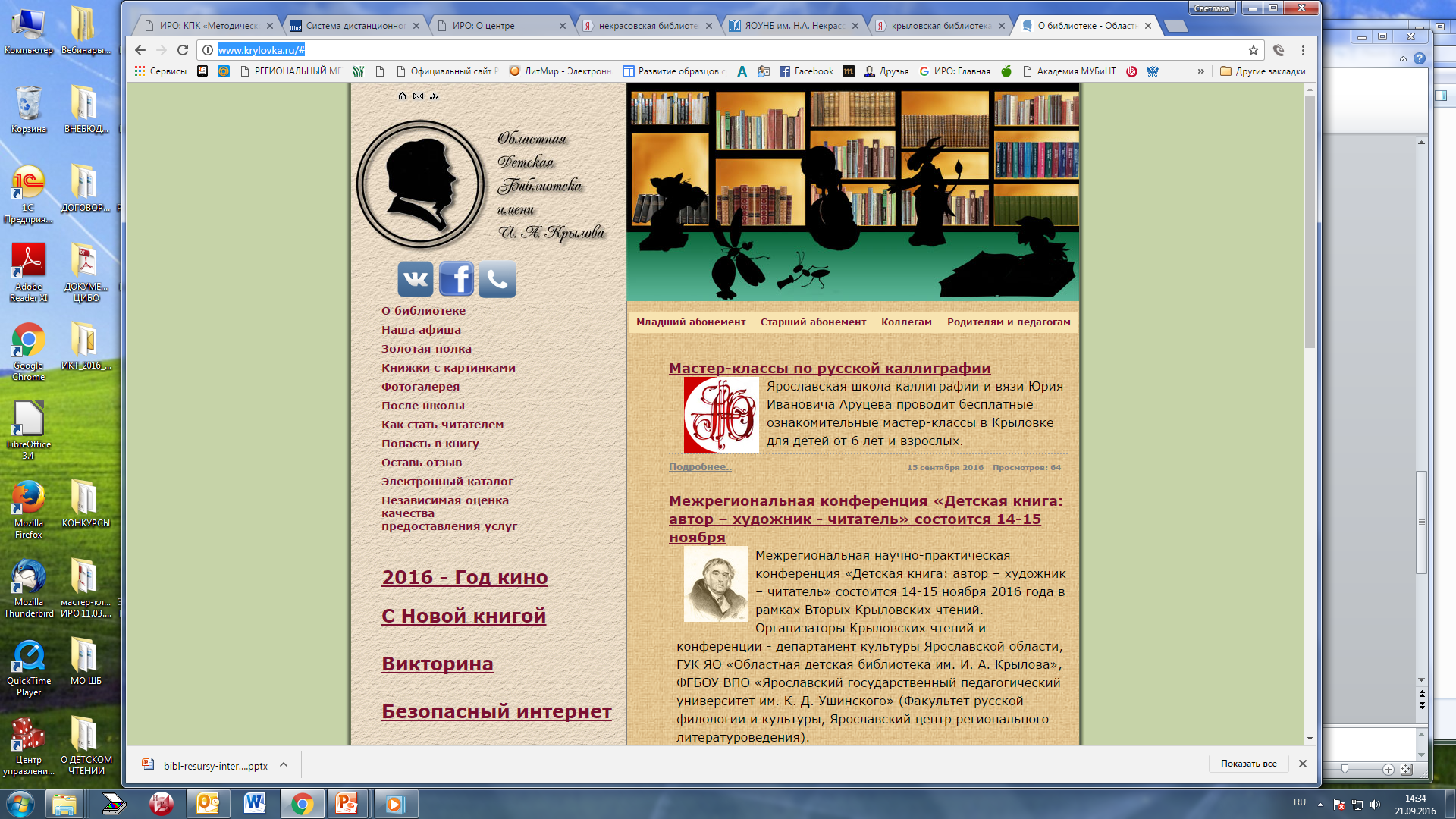 Централизованная система детских библиотек г.Ярославля
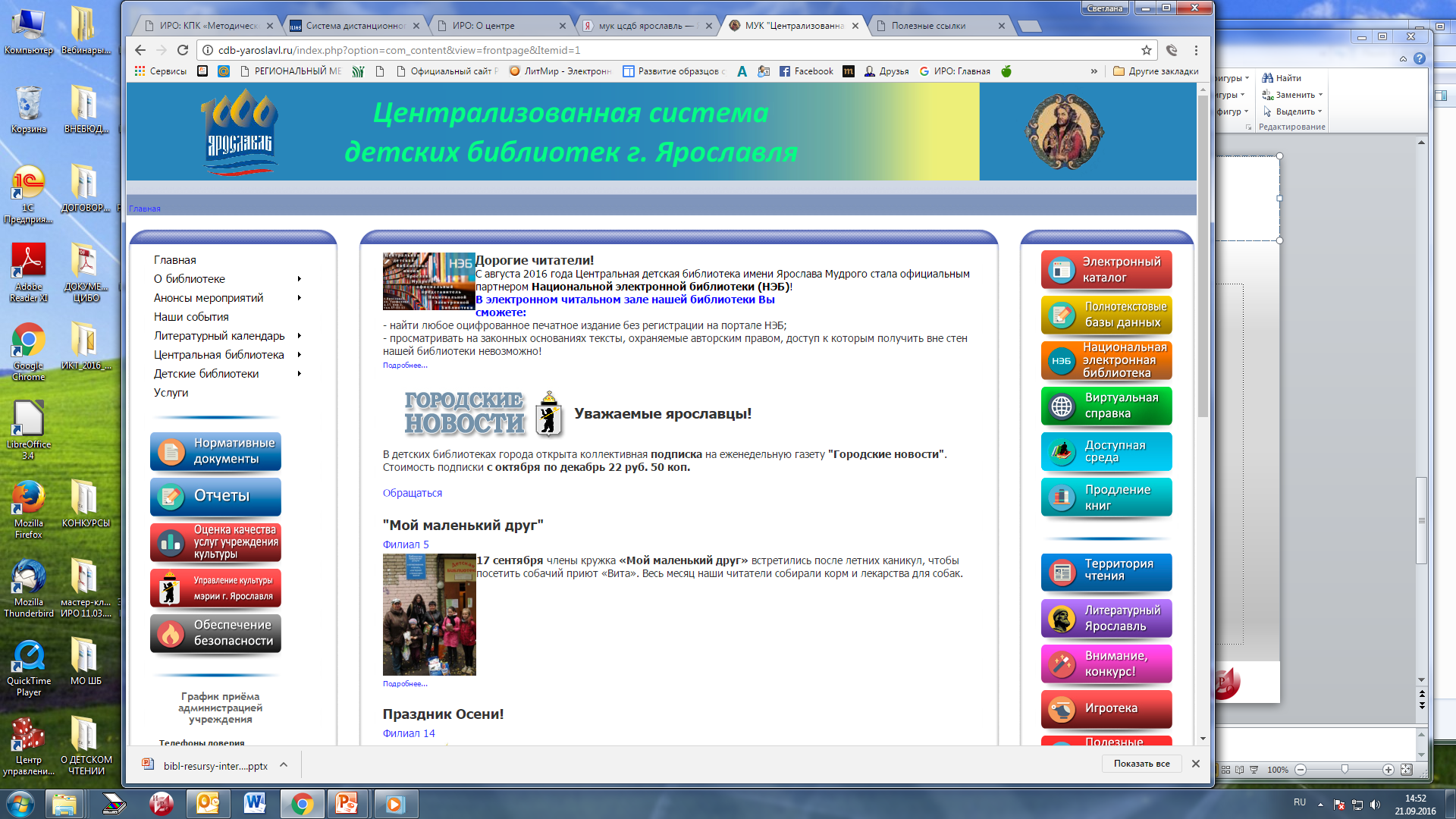 Наши гости
Наталия Владимировна Абросимова, заместитель директора по научной работе (Ярославская областная универсальная научная библиотека им.Н.А.Некрасова)
Анна Евгеньевна Сергеева, заведующая научно-методическим отделом (областная детская библиотека им.И.А.Крылова)
Лариса Николаевна Диканенко, главный библиотекарь информационно-библиографического отдела; Марина Дмитриевна Данилова, ведущий библиотекарь визит-центра «Ярослав Мудрый» центральной детской библиотеки г.Ярославля.